Virtual Memory IICSE 351 Autumn 2019
Instructor: 
Justin Hsia

Teaching Assistants:
Andrew Hu
Antonio Castelli
Cosmo Wang
Diya Joy
Ivy Yu
Kaelin Laundry
Maurice Montag
Melissa Birchfield
Millicent Li
Suraj Jagadeesh
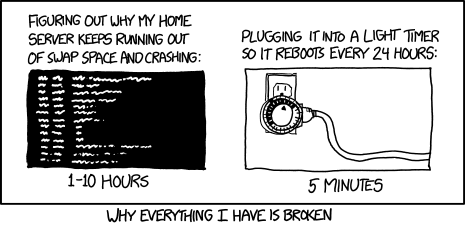 https://xkcd.com/1495/
Administrivia
hw19 due Wednesday, hw20 due Monday
Lab 4 due Friday (11/22)
2
Mapping
A virtual address (VA) can be mapped to either physical memory or disk
Unused VAs may not have a mapping
VAs from different processes may map to same location in memory/disk
Process 1’s Virtual 
Address Space
Physical Memory
Disk
Process 2’s Virtual 
Address Space
“Swap Space”
3
A System Using Physical Addressing
Main memory
0:
1:
2:
3:
Physical address (PA)
CPU
4:
0x4
5:
6:
7:
8:
...
M-1:
Data (int/float)
Used in “simple” systems with (usually) just one process:
Embedded microcontrollers in devices like cars, elevators, and digital picture frames
4
A System Using Virtual Addressing
Main memory
0:
CPU Chip
1:
2:
Virtual address
(VA)
Physical address
(PA)
3:
MMU
CPU
4:
0x4100
0x4
5:
6:
7:
8:
...
Memory Management Unit
M-1:
Data (int/float)
Physical addresses are completely invisible to programs
Used in all modern desktops, laptops, servers, smartphones…
One of the great ideas in computer science
5
Why Virtual Memory (VM)?
Efficient use of limited main memory (RAM)
Use RAM as a cache for the parts of a virtual address space
Some non-cached parts stored on disk
Some (unallocated) non-cached parts stored nowhere
Keep only active areas of virtual address space in memory
Transfer data back and forth as needed
Simplifies memory management for programmers
Each process “gets” the same full, private linear address space
Isolates address spaces (protection)
One process can’t interfere with another’s memory	
They operate in different address spaces
User process cannot access privileged information
Different sections of address spaces have different permissions
6
[Speaker Notes: Adds disks to memory hierarchy
Simplifies memory for processes & programmers
Security/protection]
VM and the Memory Hierarchy
Virtual memory
Physical memory
0
PP 0
Empty
0
VP 0
PP 1
Unallocated
VP 1
Empty
Physical pages (PP's)
Unallocated
Empty
Virtual pages (VP's)
PP 2m-p-1
2m-1
Disk
VP 2n-p-1
2n-1
“Swap Space”
7
[Speaker Notes: Swap space:  https://www.linux.com/news/all-about-linux-swap-space]
or: Virtual Memory as DRAM Cache for Disk
Physical memory
Virtual memory
0
VP 0
Unallocated
0
PP 0
VP 1
Cached
Empty
PP 1
Uncached
Unallocated
Empty
Cached
Uncached
Empty
PP 2m-p-1
Cached
M-1
Uncached
VP 2n-p-1
N-1
Physical pages (PPs) 
cached in DRAM
Virtual pages (VPs) 
“stored on disk”
8
Memory Hierarchy:  Core 2 Duo
Not drawn to scale
SRAM
Static Random Access Memory
DRAM
Dynamic Random Access Memory
~4 MB
~8 GB
~500 GB
Disk
L1 
I-cache
L2 unified cache
Main Memory
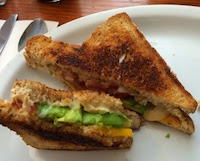 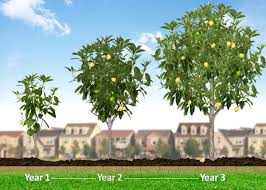 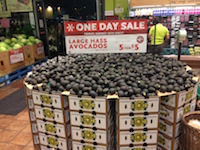 32 KB
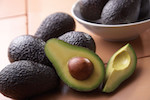 CPU
Reg
L1 
D-cache
Throughput:
16 B/cycle
8 B/cycle
2 B/cycle
1 B/30 cycles
Latency:
3 cycles
14 cycles
100 cycles
millions
Miss Penalty 
(latency)
33x
Miss Penalty 
(latency)
10,000x
9
Virtual Memory Design Consequences
Large page size:  typically 4-8 KiB or 2-4 MiB
Can be up to 1 GiB (for “Big Data” apps on big computers)
Compared with 64-byte cache blocks
Fully associative
Any virtual page can be placed in any physical page
Requires a “large” mapping function – different from CPU caches
Highly sophisticated, expensive replacement algorithms in OS
Too complicated and open-ended to be implemented in hardware
Write-back rather than write-through
Really don’t want to write to disk every time we modify something in memory
Some things may never end up on disk (e.g. stack for short-lived process)
10
Why does VM work on RAM/disk?
Avoids disk accesses because of locality
Same reason that L1 / L2 / L3 caches work

The set of virtual pages that a program is “actively” accessing at any point in time is called its working set
If (working set of one process ≤ physical memory):
Good performance for one process (after compulsory misses)
If (working sets of all processes > physical memory):
Thrashing:  Performance meltdown where pages are swapped between memory and disk continuously (CPU always waiting or paging)
This is why your computer can feel faster when you add RAM
11
[Speaker Notes: Improving a program’s temporal locality can lead to a smaller working set (using data in one place in the program rather than many places).

Full quote: “Every problem in computer science can be solved by adding another level of indirection, but that usually will create another problem.”]
Virtual Memory (VM)
Overview and motivation
VM as a tool for caching
Address translation
VM as a tool for memory management
VM as a tool for memory protection
12
Address Translation
Main memory
0:
CPU Chip
1:
2:
Virtual address
(VA)
Physical address
(PA)
3:
MMU
CPU
4:
0x4100
0x4
5:
6:
7:
8:
...
Memory Management Unit
M-1:
Data (int/float)
13
Virtual Page Number
Page Offset
Address Translation:  Page Tables
CPU-generated address can be split into:


Request is Virtual Address (VA), want Physical Address (PA)
Note that Physical Offset = Virtual Offset  (page-aligned)
Use lookup table that we call the page table (PT)
Replace Virtual Page Number (VPN) for Physical Page Number (PPN) to generate Physical Address
Index PT using VPN:  page table entry (PTE) stores the PPN plus management bits (e.g. Valid, Dirty, access rights)
Has an entry for every virtual page
14
Page Table Diagram
Physical memory
(DRAM)
Page tables stored in physical memory
Too big to fit elsewhere – managed by MMU & OS
How many page tables in the system?
One per process
Page Table
(DRAM)
PP 0
VP 1
Physical page #
Virtual page #
PP 1
VP 2
Valid
PPN/Disk Addr
PTE 0:    0
0
null
VP 7
PP 2
PTE 1:    1
1
VP 4
PP 3
PTE 2:    2
1
PTE 3:    3
0
Virtual memory(DRAM/disk)
PTE 4:    4
1
PTE 5:    5
0
null
PTE 6:    6
VP 1
0
PTE 7:    7
1
VP 2
...
...
VP 3
VP 4
VP 6
VP 7
15
[Speaker Notes: Space allocated for pages in disk called Swap Space]
Page Table Address Translation
CPU
Virtual address (VA)
Page table base register
(PTBR)
Virtual page number (VPN)
Virtual page offset (VPO)
Page table
Page table address 
for process
Valid
PPN
Valid bit = 0:
page not in memory
(page fault)
Physical page number (PPN)
Physical page offset (PPO)
In most cases, the MMU can perform this translation without software assistance
Physical address (PA)
16
[Speaker Notes: PTBR is another name for control register 3 (CR3) in x86: http://en.wikipedia.org/wiki/Control_register#CR3]
Polling Question
How many bits wide are the following fields?
16 KiB pages
48-bit virtual addresses
16 GiB physical memory
Vote at:  http://PollEv.com/justinh
34	 24
(A)
32	 18
(B)
30	 20
(C)
VPN	PPN
34	 20
(D)
17
Page Hit
Physical memory
(DRAM)
Page hit:  VM reference is in physical memory
PP 0
VP 1
Page Table (DRAM)
VP 2
Valid
PPN/Disk Addr
VP 7
Virtual address
PTE 0
0
null
VP 4
PP 3
1
1
0
Virtual memory(DRAM/disk)
1
0
null
VP 1
0
PTE 7
1
VP 2
...
...
VP 3
VP 4
VP 6
Example:  Page size = 4 KiB
VP 7
Virtual Addr:
0x00740b
Physical Addr:
VPN:
PPN:
18
[Speaker Notes: 4kB page = 2^12
3 hex digits]
Page Fault
Physical memory
(DRAM)
Page fault:  VM reference is NOT in physical memory
PP 0
VP 1
Page Table (DRAM)
VP 2
Valid
PPN/Disk Addr
VP 7
Virtual address
PTE 0
0
null
VP 4
PP 3
1
1
0
Virtual memory(DRAM/disk)
1
0
null
VP 1
0
PTE 7
1
VP 2
...
...
VP 3
VP 4
VP 6
Example:  Page size = 4 KiB
Provide a virtual address request (in hex) that results in this particular page fault:
VP 7
Virtual Addr:
19
Reminder: Page Fault Exception
int a[1000];
int main () {
    a[500] = 13;
}
User writes to memory location
That portion (page) of user’s memory is currently on disk








Page fault handler must load page into physical memory
Returns to faulting instruction:  mov is executed again!
Successful on second try
80483b7:	c7 05 10 9d 04 08 0d 	movl   $0xd,0x8049d10
User code
OS Kernel code
exception: page fault
handle_page_fault:
movl
Create page and 
load into memory
returns
20
Handling a Page Fault
Physical memory
(DRAM)
Page miss causes page fault (an exception)
PP 0
VP 1
Page Table (DRAM)
VP 2
Valid
PPN/Disk Addr
VP 7
PTE 0
0
null
VP 4
PP 3
1
1
Virtual address
0
Virtual memory(DRAM/disk)
1
0
null
VP 1
0
PTE 7
1
VP 2
...
...
VP 3
VP 4
VP 6
VP 7
21
Handling a Page Fault
Physical memory
(DRAM)
Page miss causes page fault (an exception)
Page fault handler selects a victim to be evicted (here VP 4)
PP 0
VP 1
Page Table (DRAM)
VP 2
Valid
PPN/Disk Addr
VP 7
PTE 0
0
null
VP 4
PP 3
1
1
Virtual address
0
Virtual memory(DRAM/disk)
1
0
null
VP 1
0
PTE 7
1
VP 2
...
...
VP 3
VP 4
VP 6
VP 7
22
[Speaker Notes: Check dirty bit on eviction!]
Handling a Page Fault
Physical memory
(DRAM)
Page miss causes page fault (an exception)
Page fault handler selects a victim to be evicted (here VP 4)
PP 0
VP 1
Page Table (DRAM)
VP 2
Valid
PPN/Disk Addr
VP 7
PTE 0
0
null
VP 3
PP 3
1
1
Virtual address
1
Virtual memory(DRAM/disk)
0
0
null
VP 1
0
PTE 7
1
VP 2
...
...
VP 3
VP 4
VP 6
VP 7
23
Handling a Page Fault
Physical memory
(DRAM)
Page miss causes page fault (an exception)
Page fault handler selects a victim to be evicted (here VP 4)
Offending instruction is restarted:  page hit!
PP 0
VP 1
Page Table (DRAM)
VP 2
Valid
PPN/Disk Addr
VP 7
PTE 0
0
null
VP 3
PP 3
1
1
Virtual address
1
Virtual memory(DRAM/disk)
0
0
null
VP 1
0
PTE 7
1
VP 2
...
...
VP 3
VP 4
VP 6
VP 7
24
Virtual Memory (VM)
Overview and motivation
VM as a tool for caching
Address translation
VM as a tool for memory management
VM as a tool for memory protection
25
VM for Managing Multiple Processes
Key abstraction: each process has its own virtual address space
It can view memory as a simple linear array
With virtual memory, this simple linear virtual address space need not be contiguous in physical memory
Process needs to store data in another VP? Just map it to any PP!
0
0
Virtual Address Space for Process 1:
Physical 
Address 
Space (DRAM)
VP 1
VP 2
PP 2
...
N-1
Address 
translation
(e.g., read-only 
library code)
PP 6
0
Virtual Address Space for Process 2:
PP 8
VP 1
VP 2
...
...
N-1
M-1
26
Simplifying Linking and Loading
Memory
invisible to
user code
Kernel virtual memory
Linking 
Each program has similar virtual address space
Code, Data, and Heap always start at the same addresses

Loading 
execve allocates virtual pages for .text and .data sections & creates PTEs marked as invalid
The .text and .data sections are copied, page by page, on demand by the virtual memory system
User stack
(created at runtime)
%rsp 
(stack 
pointer)
Memory-mapped region for
shared libraries
brk
Run-time heap
(created by malloc)
Read/write segment
(.data, .bss)
Loaded 
from the 
executable 
file
Read-only segment
(.init, .text, .rodata)
0x400000
Unused
0
27
VM for Protection and Sharing
The mapping of VPs to PPs provides a simple mechanism to protect memory and to share memory between processes
Sharing:  map virtual pages in separate address spaces to the same physical page (here: PP 6)
Protection:  process can’t access physical pages to which none of its virtual pages are mapped (here:  Process 2 can’t access PP 2)
0
0
Virtual Address Space for Process 1:
Physical 
Address 
Space (DRAM)
VP 1
VP 2
PP 2
...
N-1
Address 
translation
(e.g., read-only 
library code)
PP 6
0
Virtual Address Space for Process 2:
PP 8
VP 1
VP 2
...
...
N-1
M-1
28
Memory Protection Within Process
VM implements read/write/execute permissions
Extend page table entries with permission bits
MMU checks these permission bits on every memory access
If violated, raises exception and OS sends SIGSEGV signal to process(segmentation fault)
Physical 
Address Space
Process i:
Valid
READ
WRITE
EXEC
PPN
PP 2
VP 0:
Yes
Yes
No
No
PP 6
VP 1:
Yes
Yes
No
Yes
PP 4
PP 4
VP 2:
Yes
Yes
Yes
No
PP 2
PP 6
•
•
•
PP 8
PP 9
Process j:
Valid
READ
WRITE
EXEC
PPN
PP 11
VP 0:
Yes
Yes
Yes
No
PP 9
VP 1:
Yes
Yes
No
No
PP 6
VP 2:
Yes
Yes
Yes
No
PP 11
29
[Speaker Notes: Why no Dirty bit?  Typically handled by OS.]
Review Question
What should the permission bits be for pages from the following sections of virtual memory?
30